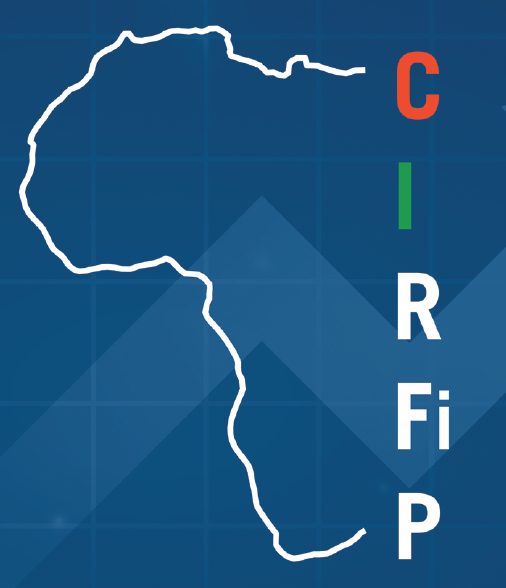 La prise en compte des attentes des citoyens par les institutions supérieures de contrôle : premières leçons tirées du déploiement récent de plateformes d’échanges entre les citoyens et la Cour des comptes– France –
Pascal MOUNIER, magistrat financier honoraire (Cour des comptes, F), responsable du projet PACC Côte d’Ivoire
La prise en compte des attentes des citoyens par les institutions supérieures de contrôle (ISC)
Les ISC jouent aujourd’hui une partie de leur crédibilité sur leur aptitude à prendre en compte les aspirations du public, qu’il s’agisse d’une demande de d’information ou de participation

Certaines ISC ont récemment déployé des pratiques innovantes en la matière. Quelles leçons en tirer ?
La prise en compte des attentes des citoyens par les institutions supérieures de contrôle (ISC)
Le cadre PEFA,  qui s’attache, de façon constante, à vérifier l’information du public en matière de  GFP, est un instrument de mesure possible de la qualité de cette dernière.
Or, le rapport mondial 2022 du PEFA sur la gestion des finances publiques identifie l'accès du public à l’information budgétaire comme un des « points les plus problématiques de la GFP »
Audits externes : sur les 80 pays qui ont appliqué la méthodologie PEFA 2016 au niveau national, seulement 69 % atteignent un niveau de performance basique et 87 % un niveau basique ou moindre
La prise en compte des attentes des citoyens par les institutions supérieures de contrôle (ISC)
L’expérience du PEFA montre que l’implication des citoyens dans la GFP requiert un encadrement spécifique.
Exemples : plateforme citoyenne et plateforme de signalement de la Cour des comptes française.
1. La plateforme citoyenne
Depuis mars 2022, tout citoyen a la possibilité de suggérer des thèmes de contrôle à la Cour des comptes, via une « plateforme citoyenne ».  En 2023, l’accessibilité de la plateforme a été étendue aux 15-18 ans.
La prise en compte des attentes des citoyens par les institutions supérieures de contrôle (ISC)
Caractéristiques :     
- Possibilité d’anonymat et d’intégration des propositions envoyées par voie postale ou développées en ateliers présentiels ;
- Caractère « pédagogique », qui guide le citoyen dans la rédaction de sa contribution ;
- Possibilité de soutenir des propositions et d’échanger avec les autres contributeurs, dans le respect d’une charte de modération ; 
- Conformité au règlement européen relatif aux données personnelles et au référentiel général de sécurité des systèmes d’information.
La prise en compte des attentes des citoyens par les institutions supérieures de contrôle (ISC)
Pour être retenue, une contribution doit s’inscrire dans le champ de compétences des juridictions financières, c’est-à-dire : 
- Concerner l’évaluation d’une politique ou d’un organisme public sur une période donnée (ex: les trois dernières années) ;
- évoquer un sujet d’ampleur nationale (Cour) ou locale (chambres régionales et territoriales) ;
- ne pas avoir fait récemment l’objet d’un rapport de la Cour ;
- ne pas faire non plus l’objet d’un rapport en cours d’instruction.
La prise en compte des attentes des citoyens par les institutions supérieures de contrôle (ISC)
La Cour a aussi posé des critères applicables à la sélection des thèmes proposés : 
- La nouveauté ;
- l’auditabilité ;
- la plus-value ;
- la popularité ;
- la diversité ;
- l’adéquation  aux moyens.
La prise en compte des attentes des citoyens par les institutions supérieures de contrôle (ISC)
Collégial, le processus de sélection est entièrement documenté et un compte rendu détaillé est mis en ligne. De plus, chacune des propositions fait l’objet d’une réponse personnalisée, également rendue publique.
En 2022, les thèmes retenus ont été : « l’accès à l’école des élèves en situation de handicap », « les soutiens publics aux fédérations de chasseurs », « l’égalité entre les femmes et les hommes », « l’intérim médical et la permanence des soins », « la détection de la fraude fiscale des particuliers » et « le recours par l’État à des cabinets de conseil privés ».
La prise en compte des attentes des citoyens par les institutions supérieures de contrôle (ISC)
2. La plateforme de signalement
Elle répond à une exigence de la norme ISSAI 5700 « lignes directrices pour l’audit de la prévention de la corruption » 
Même si elle ne s’adresse pas qu’à eux, la plateforme de signalement offre aux lanceurs d’alerte les garanties de confidentialité que ce statut impose. 
Des acteurs externes ont été associés à la conception de la plateforme : Transparency international, le Contrôle fédéral des finances et la Cour des comptes de Genève (Suisse) et la direction des affaires juridiques de l’Autorité des marchés financiers (France).
La prise en compte des attentes des citoyens par les institutions supérieures de contrôle (ISC)
Modalités de traitement 
Le parquet général analyse le signalement, sur la base des critères suivants : 
- Compétence de la Cour ou d’une chambre régionale ou territoriale ;
- compétence concurrente d’une autre autorité  (ex. faits de nature pénale) ;
- vérification de la cohérence des faits dénoncés et de la pertinence des pièces jointes ;
- existence d’un contrôle en cours dans l’organisme concerné.
La prise en compte des attentes des citoyens par les institutions supérieures de contrôle (ISC)
Modalités de traitement 
Suite positive : le “signalant” est associé à la démarche via une procédure sécurisée
Pas de suite : il est informé et, le cas échéant, renvoyé vers l’instance compétente
Un bilan annuel est produit
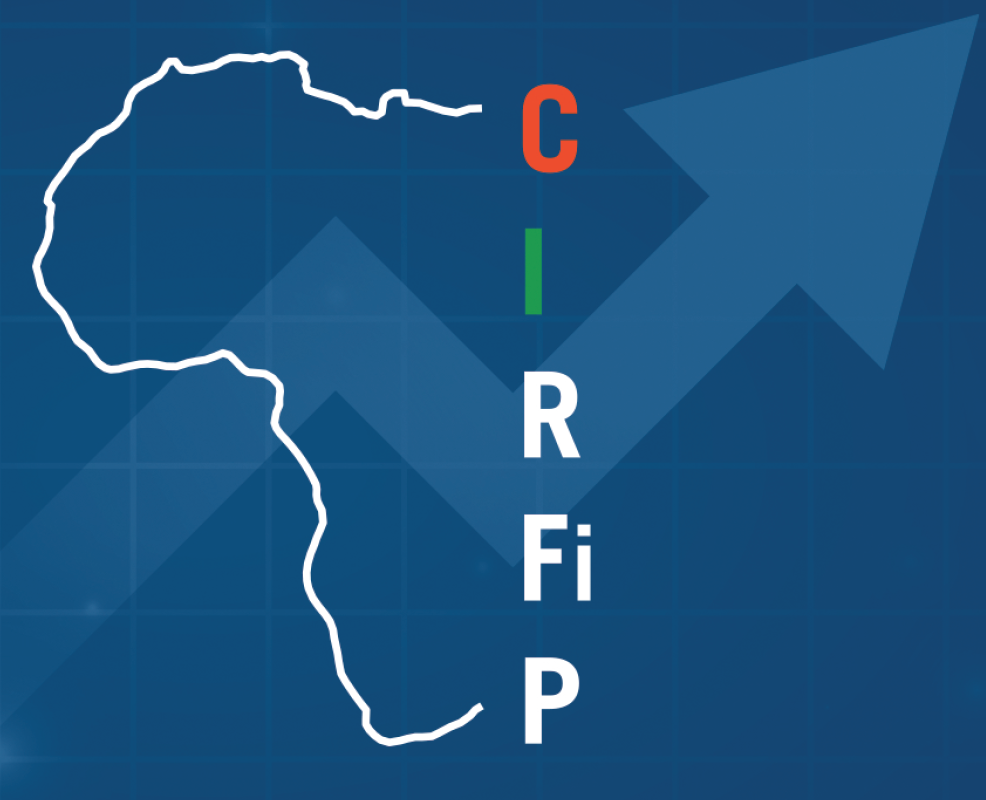 MERCI POUR VOTRE ATTENTION